Measuring your impact: An introduction to evaluation research
Dr Tegan Andrews
About me
Dr Tegan Andrews
Senior Research and Insights Advisor
Research and Insights team 
Communication and Engagement Unit
What is evaluative research?
It is a systematic inquiry into how a project, programme, activity meets the gap it’s set out to, and understand whether it has been effective and had the intended effects.
[Speaker Notes: https://www.sciencedirect.com/topics/medicine-and-dentistry/evaluation-research]
Why evaluate?
Key types of evaluation
Formative
Addresses the strengths and weaknesses of the outlined approach
How relevant is the programme, project, product to the problem or the people it serves?
Allows for changes during the implementation phase
Process
Looks at the implementation of the programme or project
Measures the effort (input) required for the output
Key types of evaluation
Outcome
Measures the effect and changes that result from the project
Assesses the outcomes for the target audience (an increase or decrease in your success measures)
Impact
Measures bigger picture outcomes at a community level
Aims to determine a causal relationship between the project and outcome
[Speaker Notes: Stress difference between outcome (local, targeted and specific) and impact (big picture, community level, causation, generalised)]
Scope of the evaluation
A good evaluation should cover:
[Speaker Notes: Relevance (how relevant is the programme to the target audience, swot analysis, logic model). 
Effectiveness (measuring change, understand perceptions)
Efficiency (input vs output – think resources, time, money) –process evaluation where it measures the efforts involved and what those efforts achieved.
Impact (both positive and negative, intended vs unintended)
Sustainability (how sustainable is this to run long-term, risks and opportunities in the future)]
Example
Community garden project
The creation of a community garden which provides fresh fruit and vege for food banks in Hamilton, fostering a sense of community for those involved and providing fresh kai for those in need.
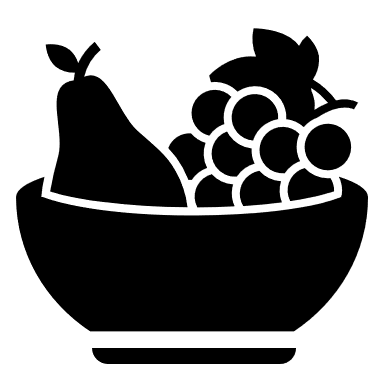 Project aims
Create a community garden
Use it to provide fresh fruit and vege for foodbanks in Hamilton
Foster a sense of community for those involved in volunteering
Our data sources
Community volunteer survey
Literature or knowledge from experts
Project notes, data and reflections
Discussions with food bank
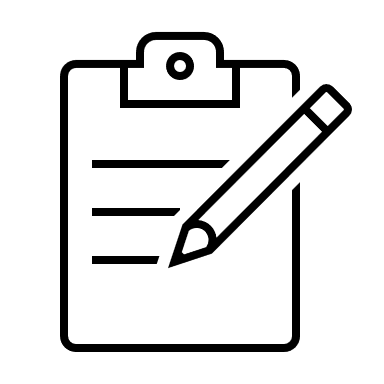 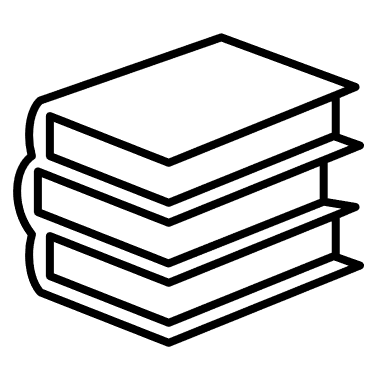 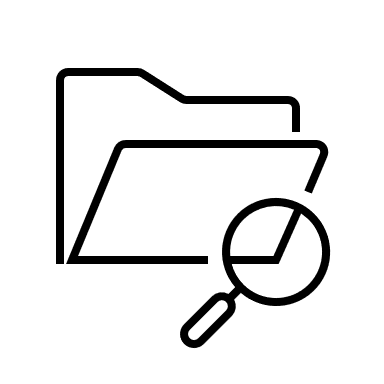 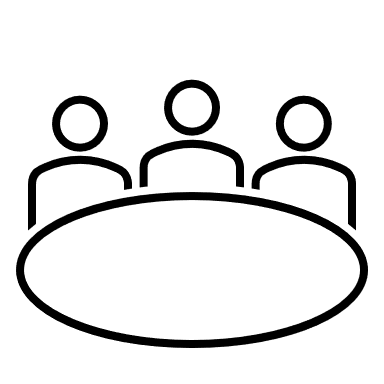 Understanding relevance
We want to show that the project is needed and wanted in the community. 

We would aim to answer:
  How many people use foodbanks?
  How many foodbanks are in Hamilton Kirikiriroa?
  How frequently do people seek out food parcels?
  What do food parcels currently look like?
  How much fresh fruit and vege is included in food parcels currently?
  Would food banks accept fresh fruit and vegetables?
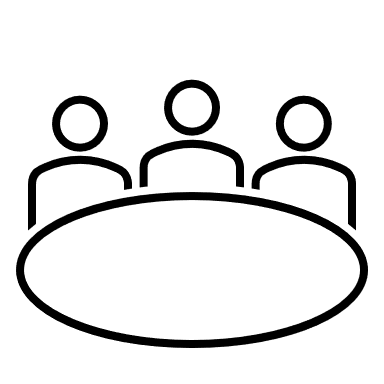 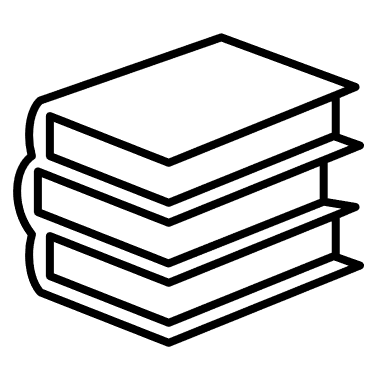 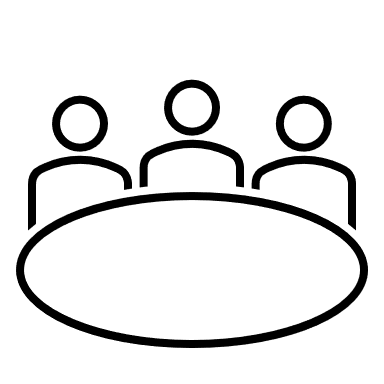 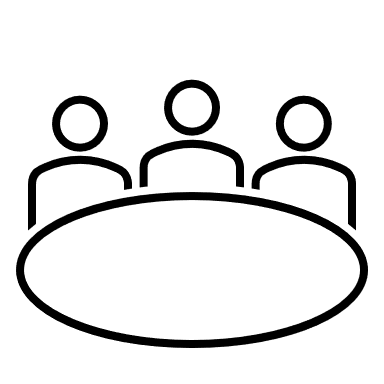 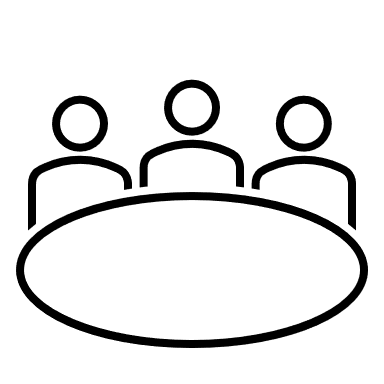 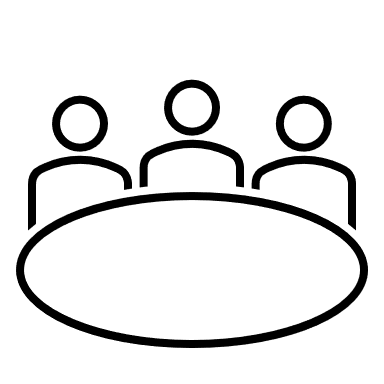 Understanding relevance
We want to find out whether we can deliver the project, and if we are the right people to meet this need. 

We would aim to answer:
What materials are needed for set up?
What locations can we use or have available to us?
What support or knowledge do we have?
What is needed for a garden to flourish (ideal conditions)?
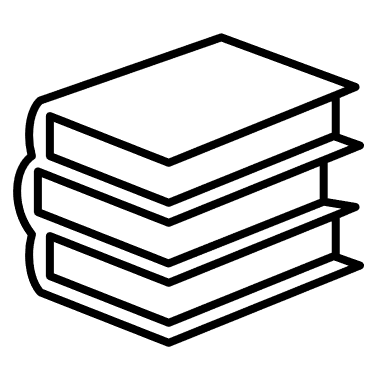 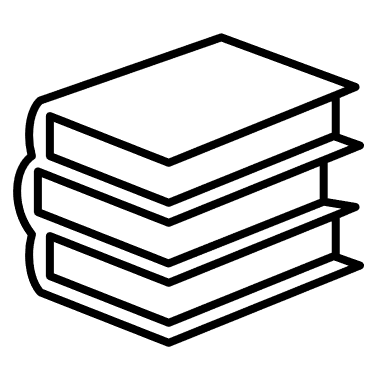 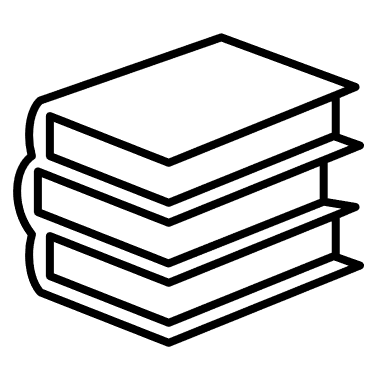 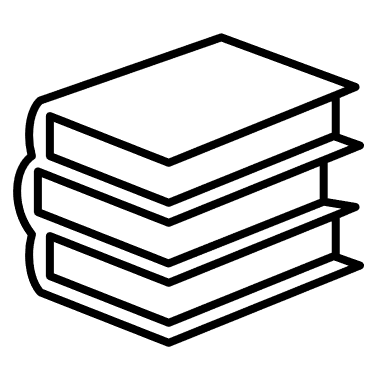 Understanding effectiveness
We want to show that the project has had the desired effects
Providing fresh fruit and vege for food banks in Hamilton
Fostering a sense of community for the volunteer network

We would aim to answer:
  How much produce are we able to provide to food banks?
  How many deliveries are we able to make to food banks?
  How frequently are we able to make deliveries to food banks?
  How many, if any, food items are wasted before getting to those that need them?
  Do volunteers feel their sense of community has increased or decreased from their                                                            involvement in the project?
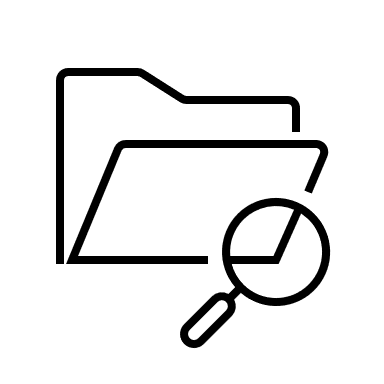 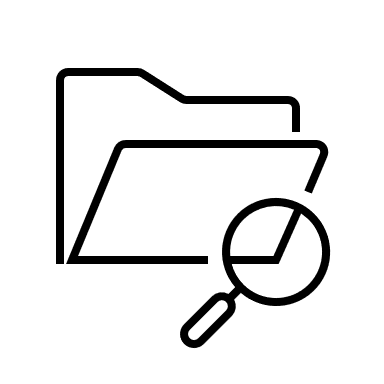 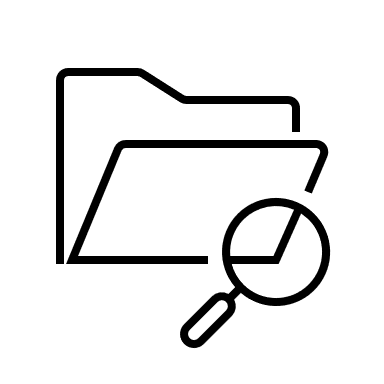 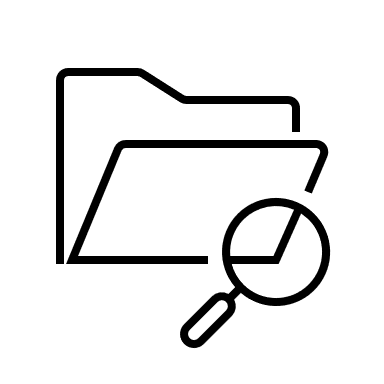 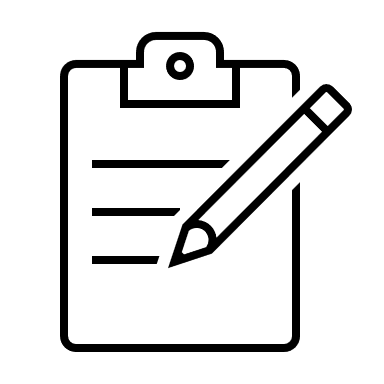 Understanding efficiency
We want to show that the outputs and outcomes were worth the effort put in.

We would aim to answer:
Whether the number of flyers printed resulted in more volunteer sign ups
Whether the number of community Facebook group posts resulted in more volunteer sign ups
Whether we had enough volunteers to cover the workload required to sustain the garden 
With the number of volunteers we have, how frequently do people need to volunteer their time to sustain the garden?
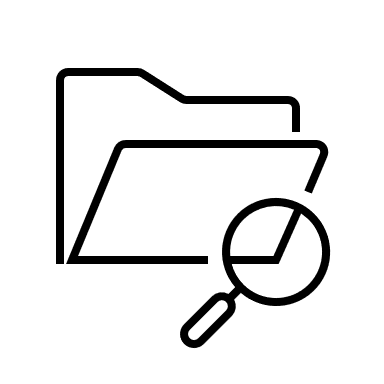 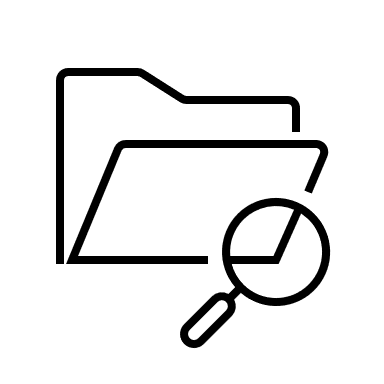 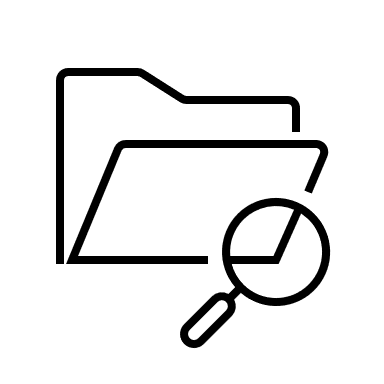 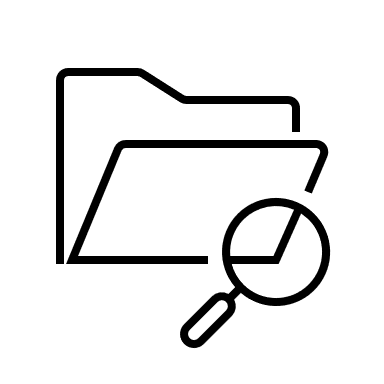 Understanding efficiency
We want to show that the outputs and outcomes were worth the effort put in.

We would aim to answer:
 	How much did the start up of the garden cost?
What are the ongoing costs of the garden?
What are the ongoing costs of delivering items to the food banks?
At what point in the process was the garden productive?
What would be the value of buying the same amount of fresh produce at the supermarket?
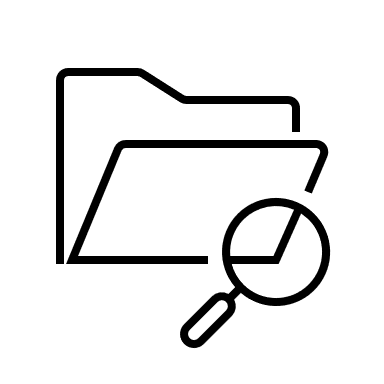 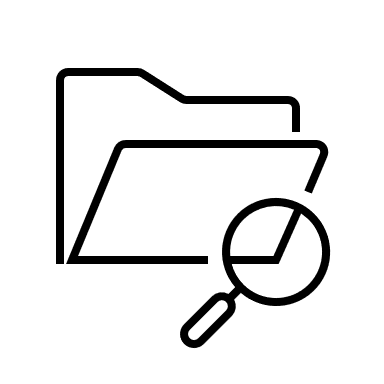 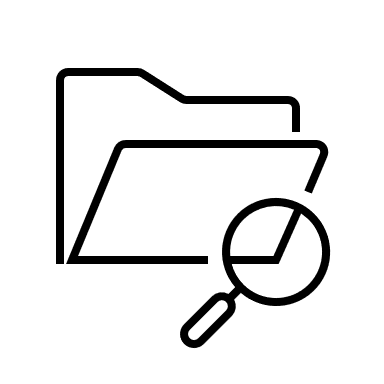 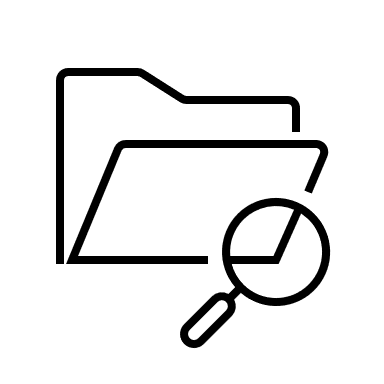 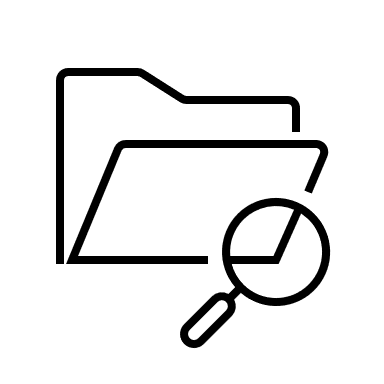 Understanding the impact
We want to understand the impacts of this project, whether or not they were positive, and whether or not they were intentional.

We would aim to answer:
What aspects people have enjoyed/ not enjoyed from this experience?
What impacts have people noticed from this experience?
What have people learned from this experience?
Was there anything unexpected that occurred during this process?
Are there things we would do differently next time, given what we now know?
Have any other communities formed their own gardens from this process?
Has there been any interest from media or other groups/businesses about this and what has the sentiment been?
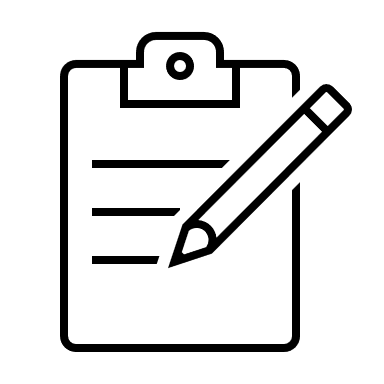 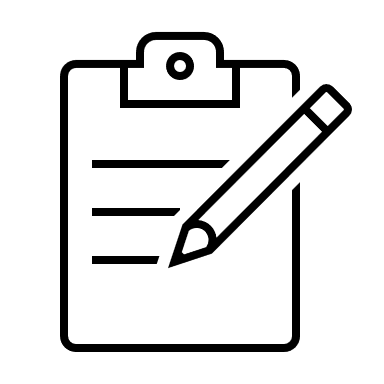 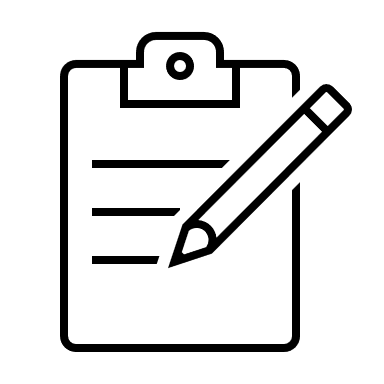 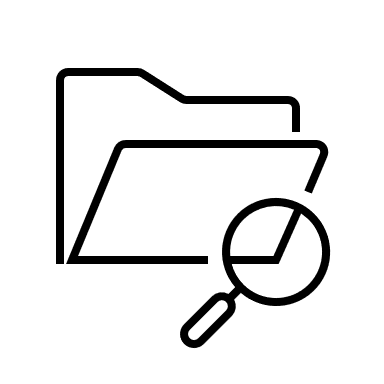 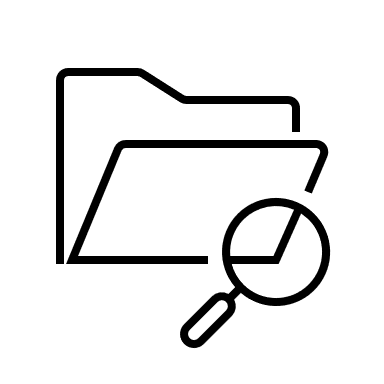 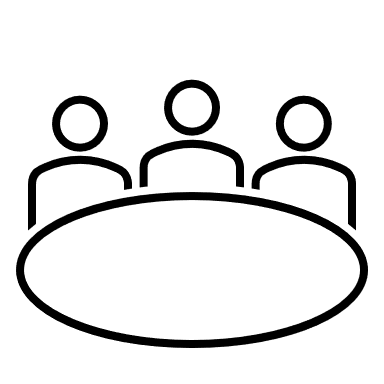 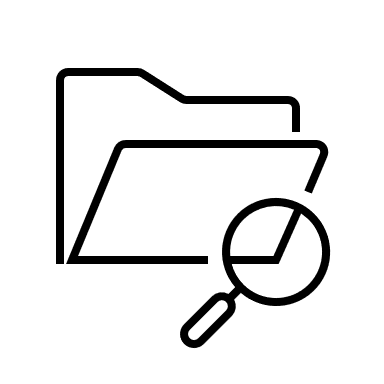 Understanding the project’s sustainability
We want to show that this project is worth continuing.

We would aim to answer:
Are people interested in continuing to be involved, why/why not?
Does this activity help or hinder food banks in providing their food parcels?
In the future, what are the ongoing inputs (costs and time) likely to be?
In the future, what are the ongoing outputs likely to be?
What risks or threats are there to the success of this project?
What opportunities are there for growth and expansion?
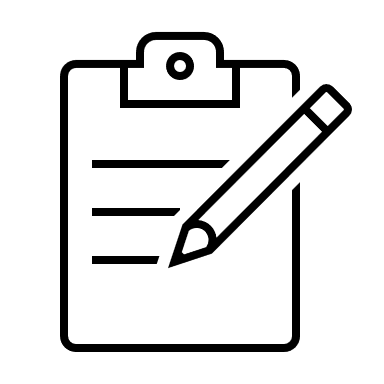 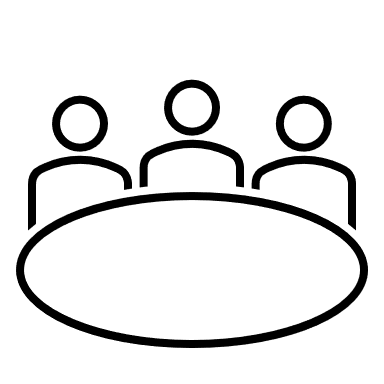 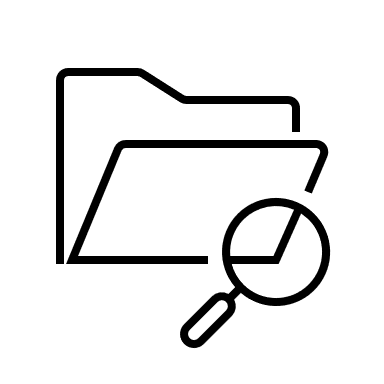 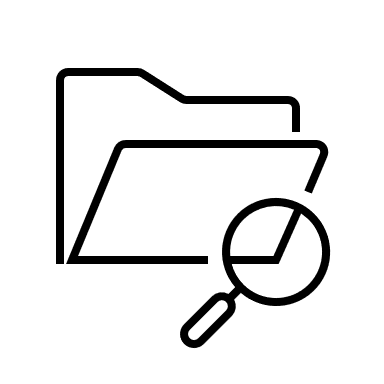 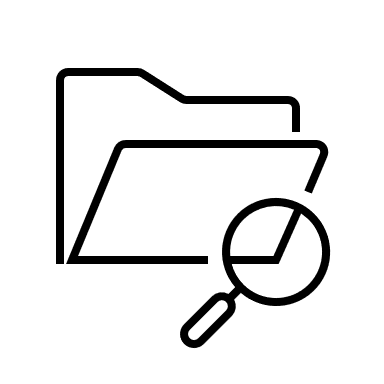 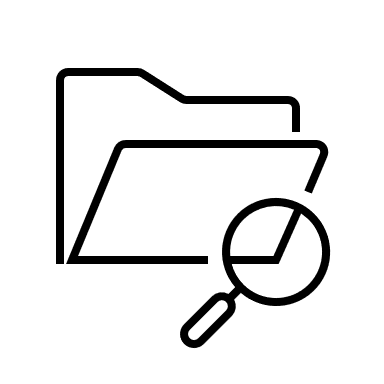 Choosing methodology
I’ve indicated using a survey but we could do this in different ways
Each method of data collection has pros and cons
Surveys are typically the most common and allow for both qualitative (text) and quantitative (number)
Methodology
Options we could consider
[Speaker Notes: Paired to the type of engagement.]
Writing good questions
Good questions should:
Be clear and easy to interpret
Relate to the project aims
Align well with the question type (e.g. multichoice, free answer)
Have a mix of open-ended and closed-ended questions
Be short and snappy

Good questions should not:
Be vague
Be pointless
Be double-barrelled
Be leading
Be loaded
Use absolutes
Survey questions
Has your sense of community increased or decreased from your involvement in the project? 
Increased, somewhat increased, stayed the same, somewhat decreased, decreased
How frequently did you volunteer in the last month?
I haven’t in the past month, 1-2 times, 3-4 times, 5 or more times
How satisfied were you with the overall experience of being a part of this project?
Very satisfied, somewhat satisfied, neither, somewhat unsatisfied, very unsatisfied
Why do you say that?
Are you interested in continuing to be involved in the project?
Yes / no / don’t know
Why / why not?
Do you have any other comments about your experiences?
[Speaker Notes: Full disclosure. The remaining data has been faked (as a example of what this may look like). It is unethical to make up data for research so this data is for educational purposes only.]
Sense of community
50% of respondents indicated their sense of community increased.
Sense of community
People who volunteered more frequently reported a greater increase in their sense of community
Satisfaction
80% of respondents were satisfied with being in this project (and 50% indicated they were very satisfied).
Satisfaction
People reported that they have enjoyed learning gardening tips from others and have transferred the skills into their own gardens.
I have never been able to grow tomatoes before but Greg had some great tips
I know now what vegetables to plant in which season and my own garden is doing amazing
It has been really fun, I’ve learned so much about gardening
Future involvement
73% of community volunteers would like to continue to be involved.
Future involvement
People reported that they have enjoyed connecting with others and having a purpose.
It’s given me something to do on the weekends that isn’t watching tv
We decided to brainstorm other ways we can make a difference too
I moved a few months ago so this was a good way to meet others in my area
Considerations
Plan your evaluation up front before you start
Research ethics
What is the purpose of our evaluation?
What questions should we cover?
What type of evaluation are we doing?
Who is the best person to carry out the evaluation?
What are the best methods to use?
What data sources do we have available to us?
How much time and resources do we have that we can put into the evaluation?
[Speaker Notes: Obviously I’ve covered what is a pretty comprehensive evaluation but I understand there are different levels of resources available amongst groups and also different skills and experience with this so what I am trying to get across is to do your best with what you have.]
Basic research ethics
Minimise risks, maximise benefits
Obtain consent
Protect anonymity or confidentiality
Be honest and transparent
Be neutral and objective
[Speaker Notes: This could effectively be a full 30 min in itself but consider how you will apply good ethical principles and what risks there are in terms of ethics.]
Now you’re done
Use the information
Don’t just tick a box. You now have a wealth of information in front of you. What do you change about your programme?
Can you use this information to expand your programme?
If it didn’t work, do you know why not – take this into planning the next activity.
Final comments
Evaluate your evaluation
Did you ask the right questions?
Did you measure the right things?
Did it accurately tell the story of what was happening?
What can you do differently next time?
Tegan.Andrews@hcc.govt.nz